Constructies met passer en liniaal, origami en meccano
Luuk Hoevenaars, Hogeschool Utrecht

luuk.hoevenaars@hu.nl

NWD 2014
D-module
JCU	Junior College UtrechtGQT	Geometry and Quantum Theory cluster
Onderdelen:
passer en liniaal (moduleboekje)
origami en meccano (werkbladen)
open eindopdrachten
Materiaal:
vandaag
https://www.dropbox.com/sh/l5qjnccup35jkdq/uh2fJWlyTDhttp://www.betasteunpunt-utrecht.nl/index.php?pid=14
[Speaker Notes: Waarschijnlijk ook betasteunpunt]
Waar gaat deze werkgroep niet over?
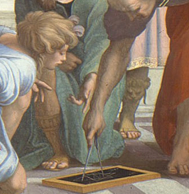 [Speaker Notes: Laten we het daar eens uitgebreid over hebben..]
Waar gaat deze werkgroep niet over?
Spelregels: nieuwe lijnen, cirkels en punten
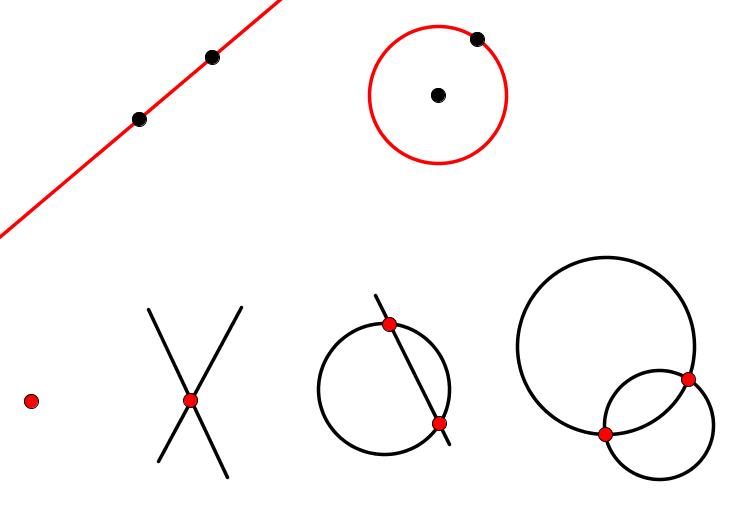 1
2
3
4
5
6
Waar gaat deze werkgroep niet over?
Wat kun je hier nou mee?
Loodlijnen, bissectrices, evenwijdige lijnen, ...
Vragen, vragen...
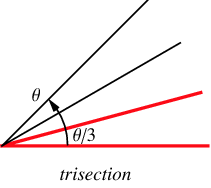 Bissectrice:	bestaat er ook een trisectrice?
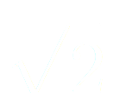 Oppervlakte v/e vierkant verdubbelen?
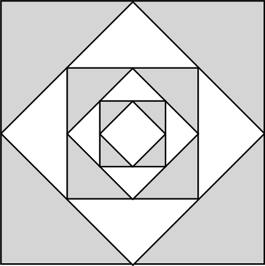 Inhoud v/e kubus verdubbelen?
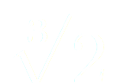 [Speaker Notes: Pythagoras: Hippasos verzuipen..
bloederige module (Galois)]
Waar gaat deze werkgroep niet over?
Hoe kunnen geconstrueerde punten eruit zien?
Alleen snijpunten van lijnen en cirkels!
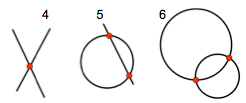 Stelsels vergelijkingen oplossen: 
coördinaten van snijpunten zijn breuken en wortels.
[Speaker Notes: Descartes: van meetkunde naar algebra]
Waar gaat deze werkgroep niet over?
Met wortels alleen kun je nooit derdemachtswortels krijgen, toch?!
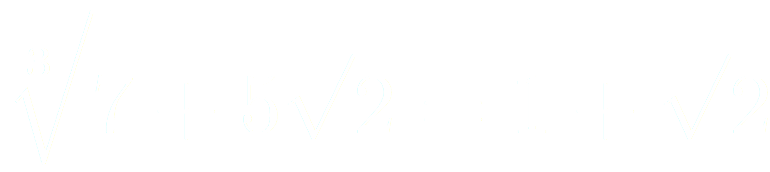 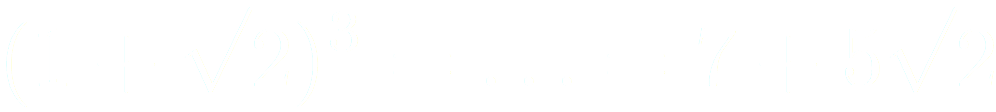 Het bewijs dat          niet construeerbaar is, is een beetje technisch..
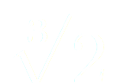 [Speaker Notes: Sorry Leon van den Broek, ik hoop dat je meekijkt..]
Waar gaat deze werkgroep niet over?
Geneste wortels: hoeveel wortels zijn hier genest?




De regelmatige 17-hoek is inderdaad construeerbaar..

Stel nu dat                                    met geneste wortels van diepte n

en in a,b,c minder nesting dan in √c 

Neem links en rechts derde macht en los op voor √c
Nu blijken alleen geneste wortels van diepte n-1 voor te komen...
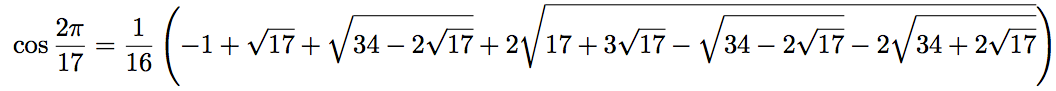 n-1
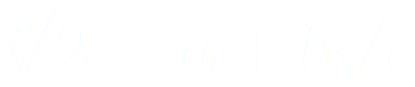 n-2
[Speaker Notes: Sorry Leon van den Broek.. hopelijk kijk je mee]
Waar gaat deze werkgroep wel over?
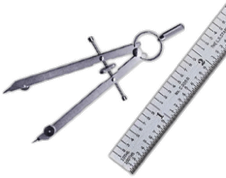 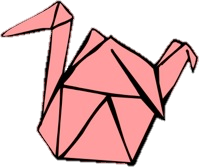 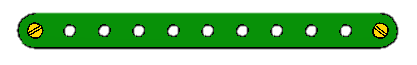 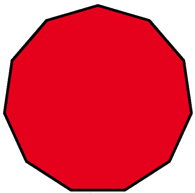 11
✗
✗
✓
✓
✓
✗
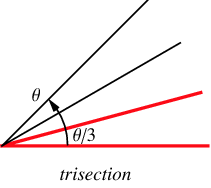 ✓
✗
✓
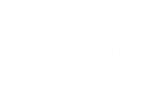 [Speaker Notes: WEL!!!]
Spelregels van Origami constructies(Huzita-Hatori-Justin 1989)
O1					   O2				    O3			     O4
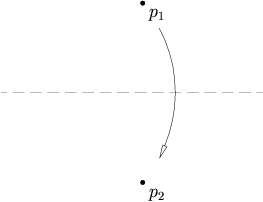 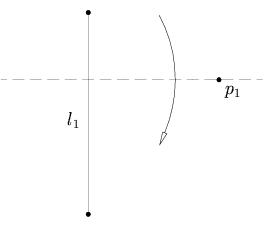 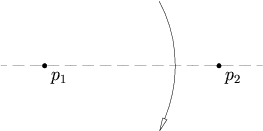 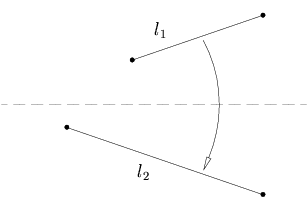 O5						O6							 O7
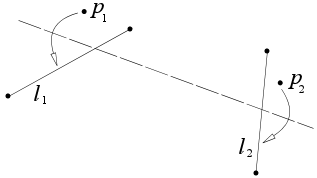 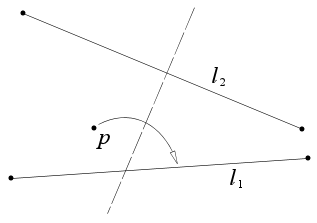 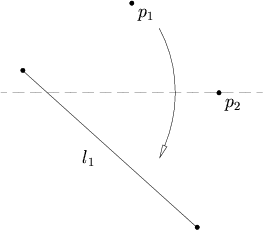 Werkblad 1:	Origami en breuken
Werkblad 2:	Origami en driedeling v/e hoek (O6)
Constructies met meccano
19e eeuw: stangen en de stoommachine (Watt, Peaucellier)
1901 speelgoed Meccano: Hornby (Make and know)bestellen op www.metallus.de
2006 Gerard ‘t Hooft: Meccano Math I, II & III
[Speaker Notes: NU de vijfhoek laten zien!]
Constructies met meccano
[Speaker Notes: NU de vijfhoek laten zien!]
Aan de slag!
Tweetallen Origami
Werkblad 1:	Origami en breuken
Werkblad 2:	Origami en driedeling v/e hoek
Viertallen Meccano
Werkblad 3:	Meccano en driedeling v/e hoek 
Werkblad 4:	Meccano en een regelmatige vijfhoek
Constructies met meccano
Sterk vermoeden (open probleem):alle ne machtswortels zijn construeerbaaralle algebraïsche getallen zijn construeerbaar
http://www.xamuel.com/inverse-graphing-calculator.php?phrase=Luuk+Hoevenaars
[Speaker Notes: NU de vijfhoek laten zien!]